Amplifier Norton schematization with output referred noise source
It is possible to model any amplifier
(whole amplifier or single amplifier stage) with a Norton equivalent circuit of the output port
vi2
zout
vin
vo
and take into account noise with an additional current source ion-sc
Ym(s)vin
vi1
ion-sc
Input referred noise voltage
General input-output law of a voltage amplifier with noise/offset:
P. Bruschi – Design of Mixed Signal Circuits
1
General method to calculate the input referred noise / offset
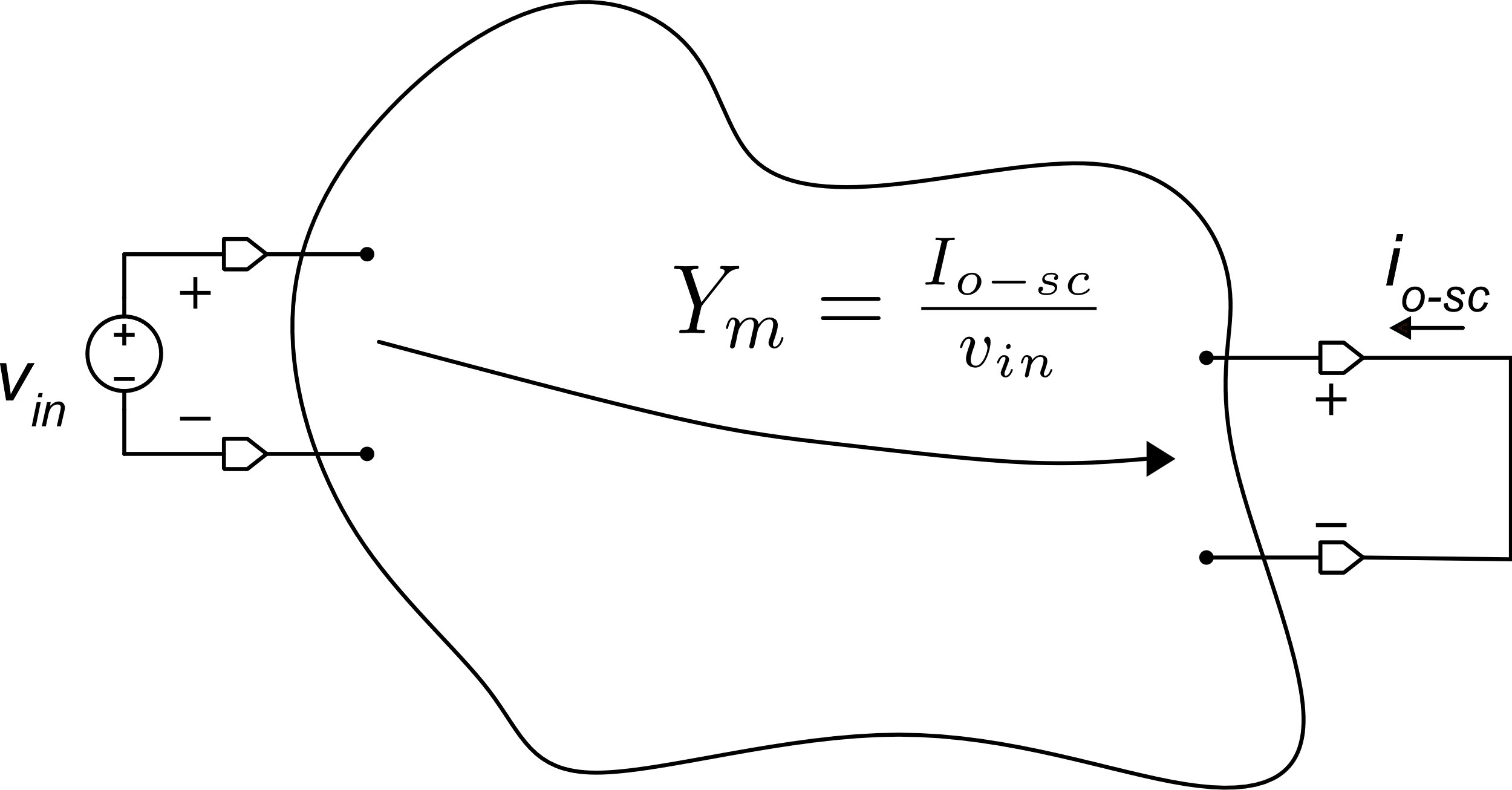 Step 1. Noise sources off, input signal on, determine Ym
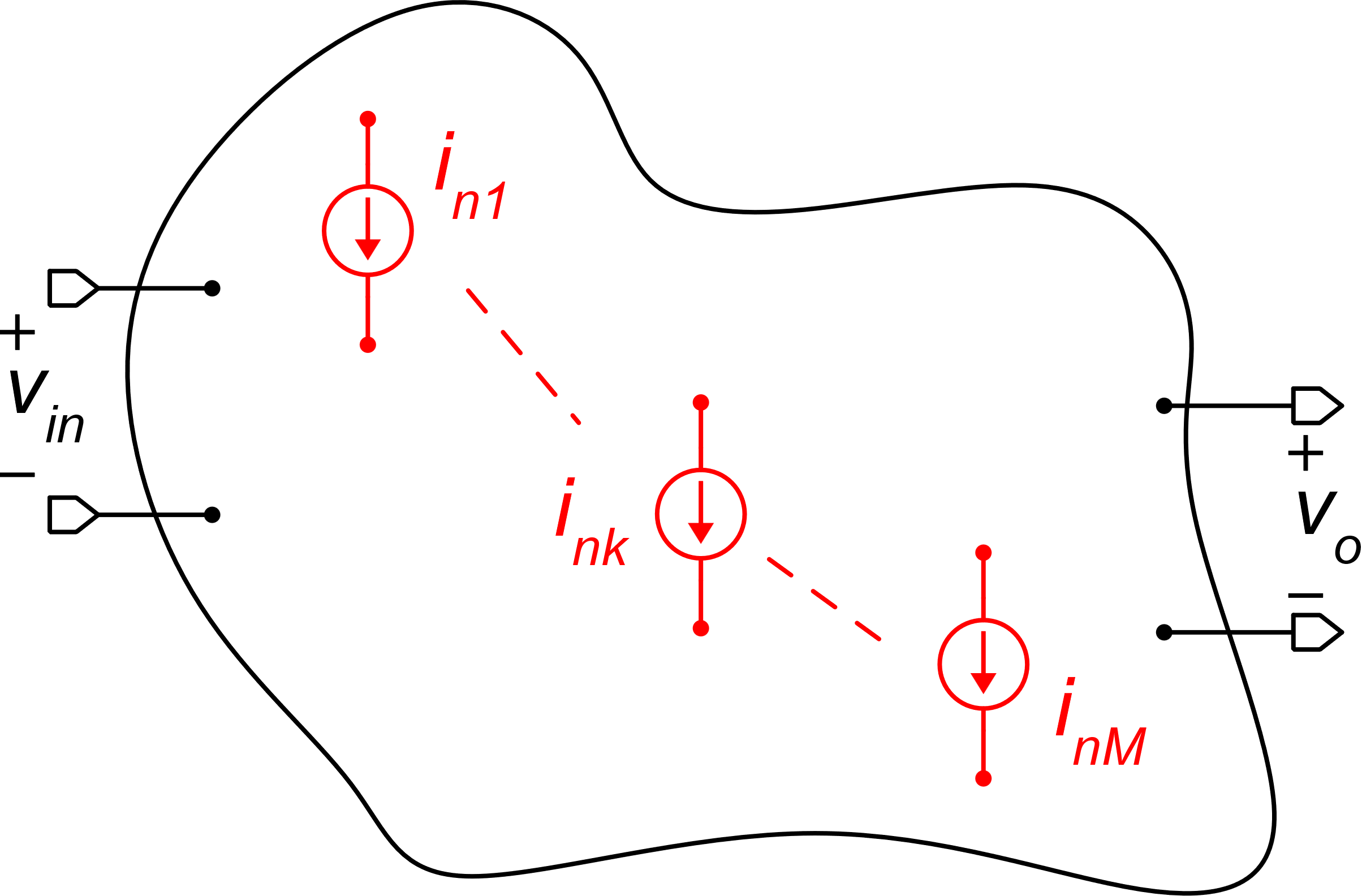 Step. 2 Signal off, determine ion-sc with the superposition theorem
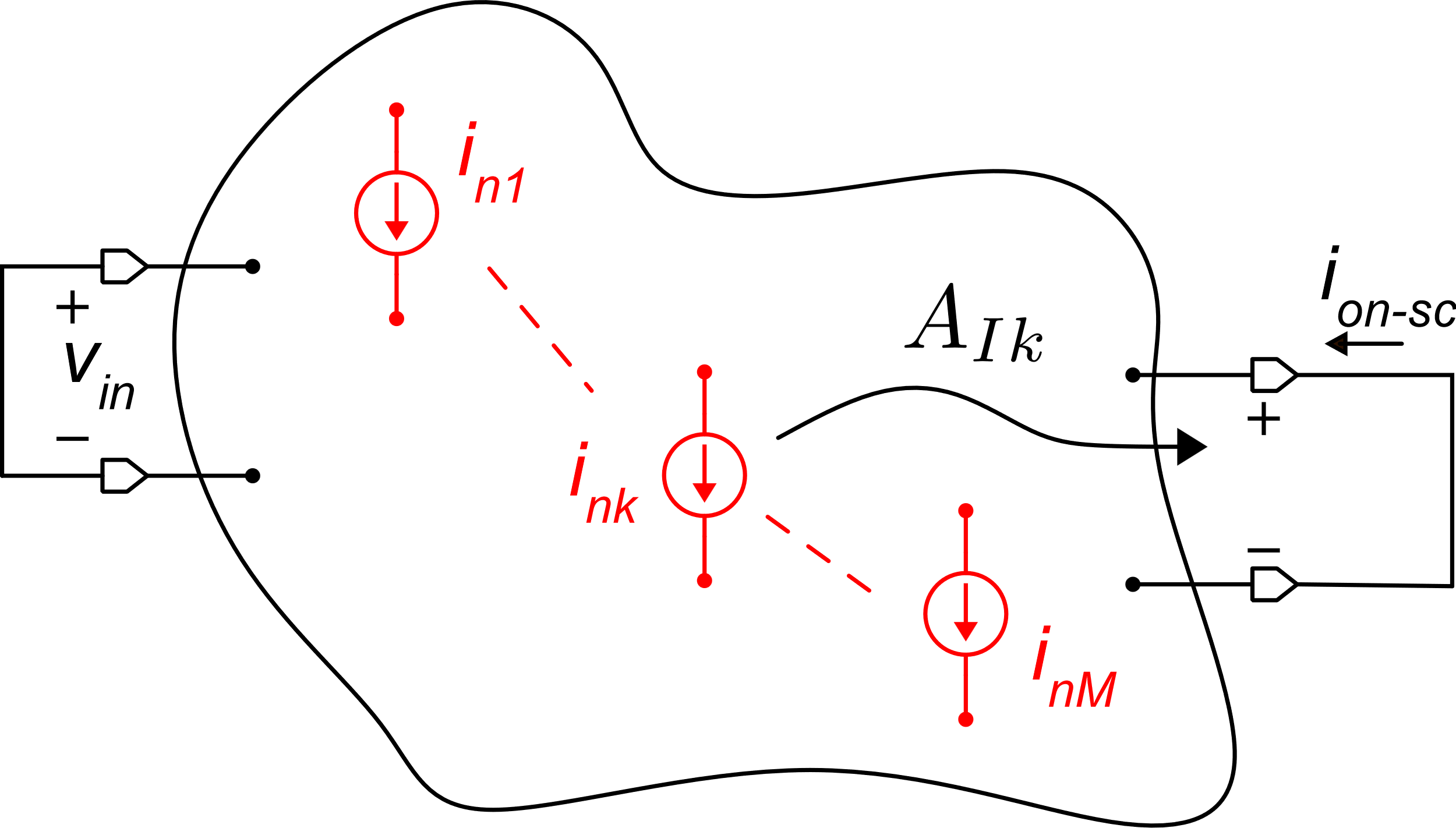 Generic amplifier with M internal noise current sources
P. Bruschi – Design of Mixed Signal Circuits
2
Application of the method to the two-stage op-amp
It is convenient to calculate the equivalent output noise currents of the two stages individually, and then study the whole amplifier using the following equivalent circuit.
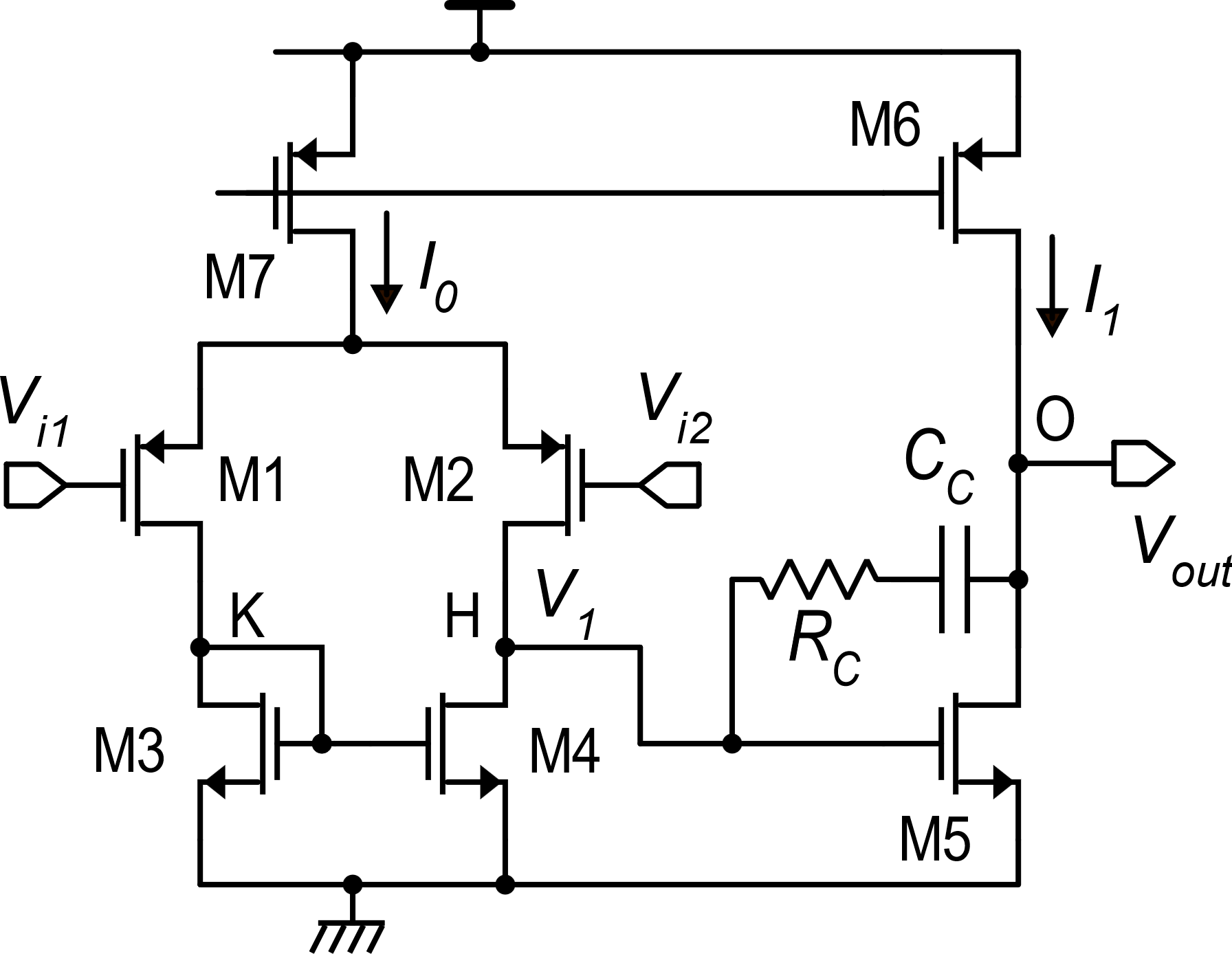 CC
RC
vout
h
o
v1
i2n-sc
vid
i1n-sc
R1
R2
C2
Gm1vid
Gm2v1
C1
First stage
Second stage
First stage
Second stage
P. Bruschi – Design of Mixed Signal Circuits
3
Output noise short circuit current of the first stage
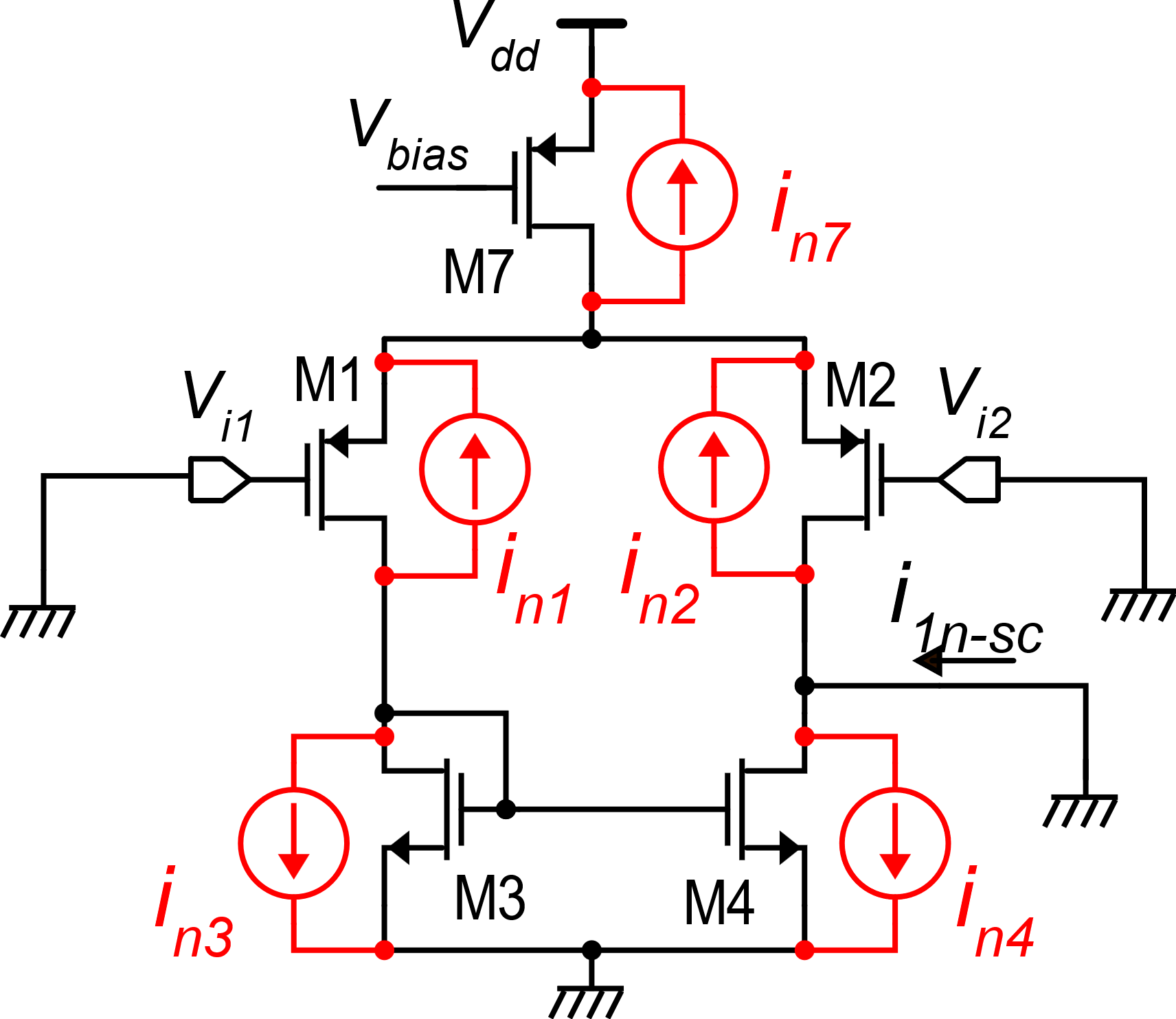 In order to calculate the output noise short-circuit  current, we need to calculate the current gains AIk, from each one of the MOSFET noise sources to the output short circuit current.
Input stage with noise current sources of all devices
P. Bruschi – Design of Mixed Signal Circuits
4
Effect of in3, in4
in4 is directly connected to the output port, then it flows  directly into the output short circuit:
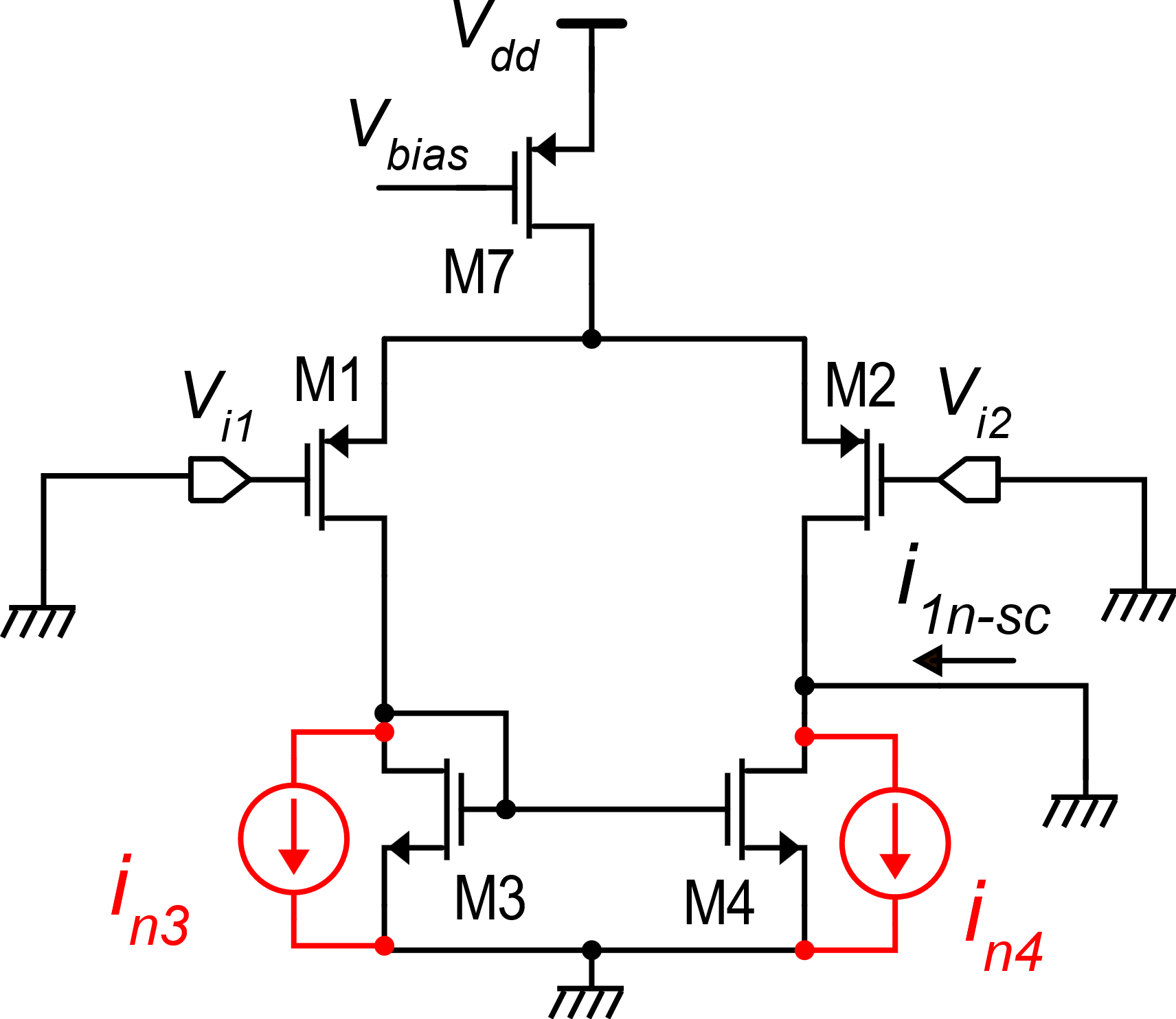 in3 is directly connected to the input of the current mirror. It sees a low resistance towards the mirror and high resistance towards M1 (2rd1). Then it flows almost completely into the mirror and reaches the output port after an inversion (caused by the mirror).
P. Bruschi – Design of Mixed Signal Circuits
5
Effect of in7
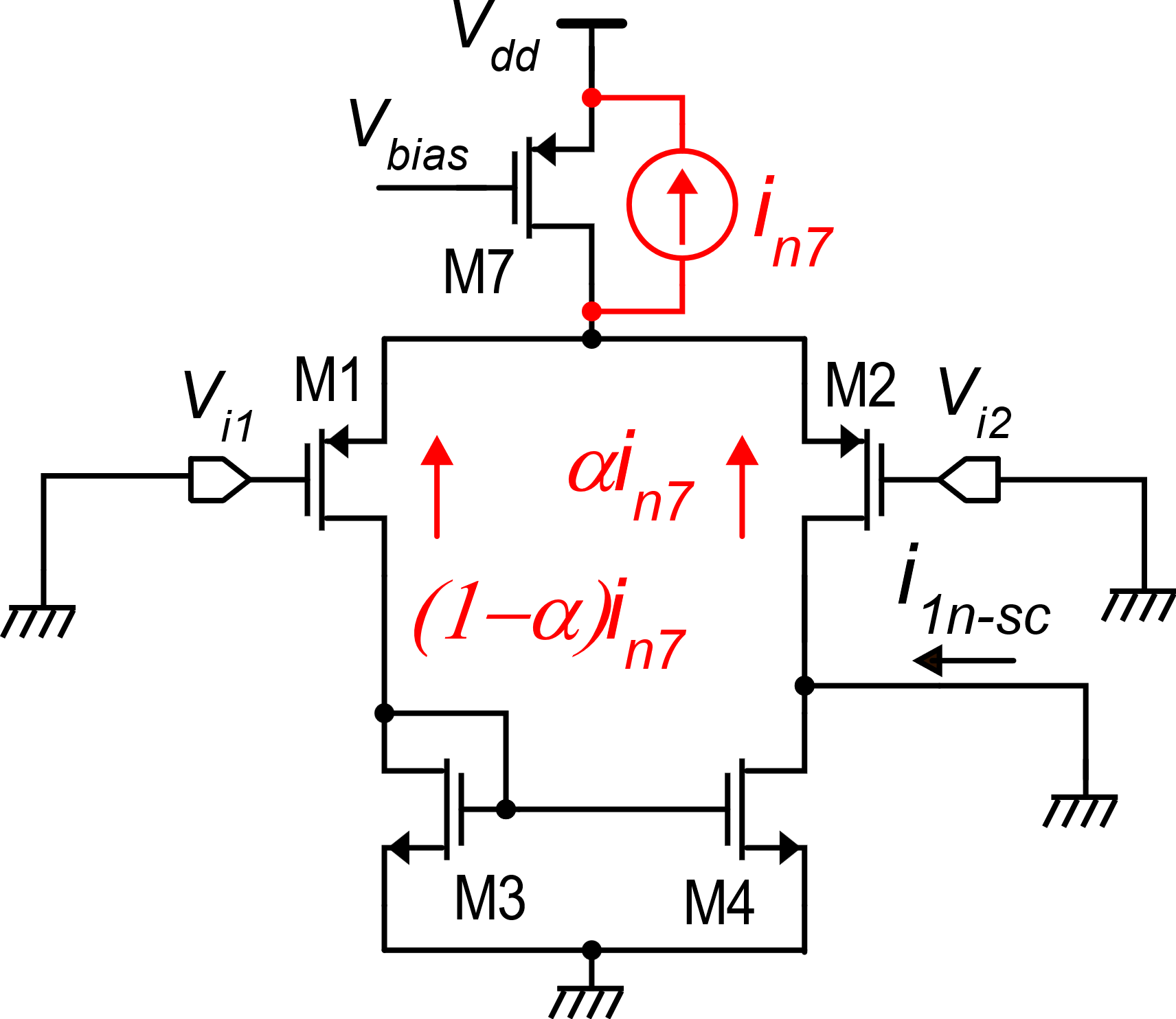 In the case of perfect symmetry and zero input differential voltage (Vid=0), which is the case that we are analyzing:
If a relatively large input differential voltage is present, a can be significantly different from 0.5 and the effect of in7 is no more negligible.
In the following part of this analysis, we will consider a=0.5
P. Bruschi – Design of Mixed Signal Circuits
6
Effect of in1, in2
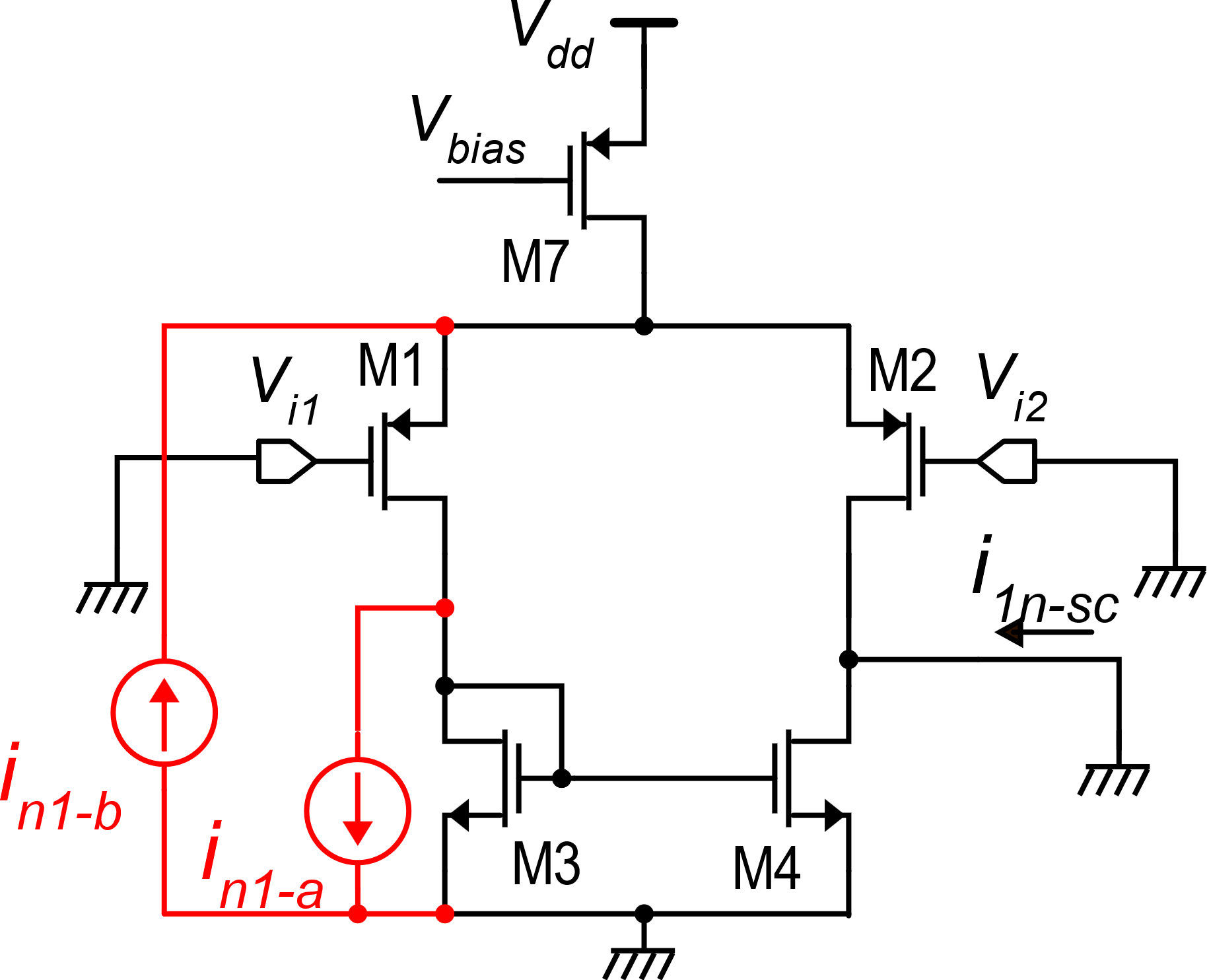 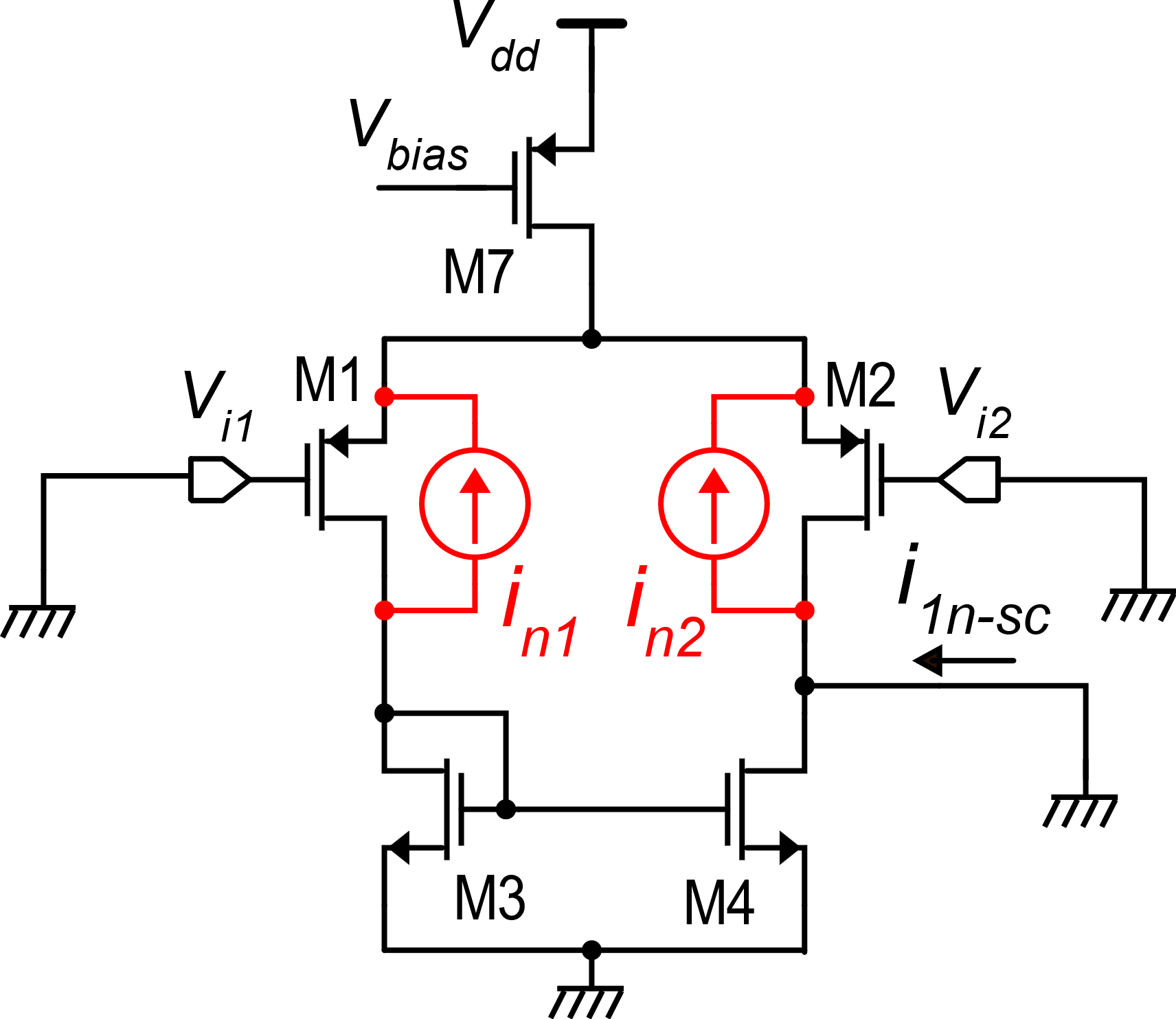 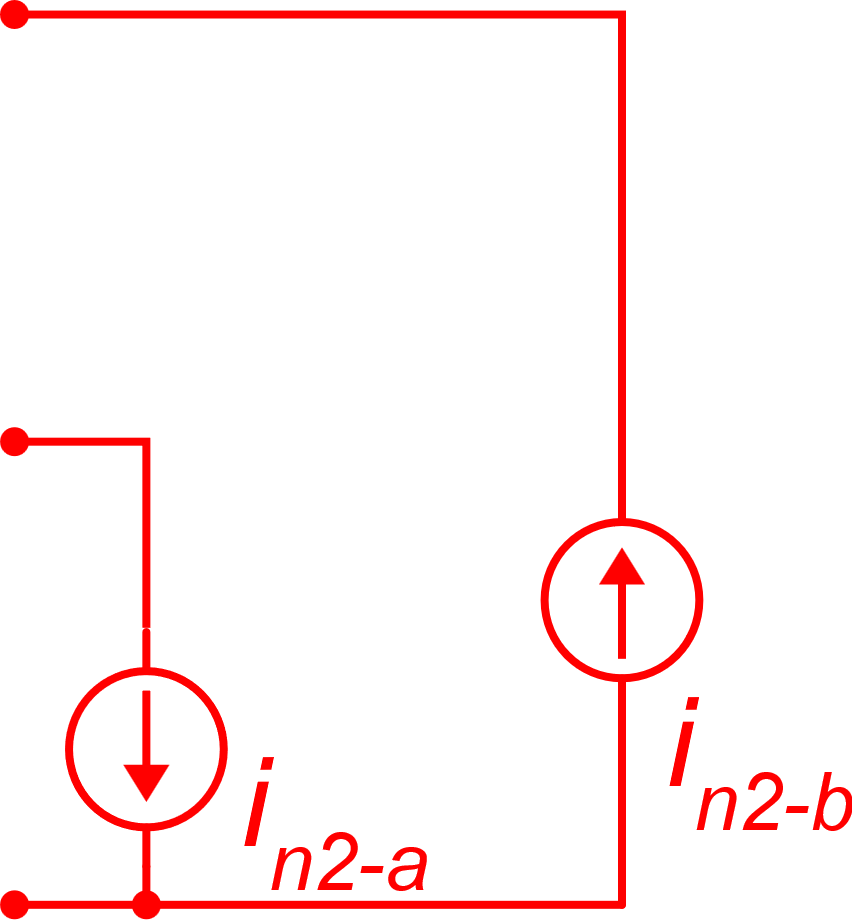 in1-a: same effect as in3: AI1-a  -1
Since in1 and in2 are floating, we can split them into two sources with a terminal at gnd.
in1-b: same effect as in7: AI1-b  0
Repeating the procedure for in2
P. Bruschi – Design of Mixed Signal Circuits
7
Putting all contribution together for the first stage:
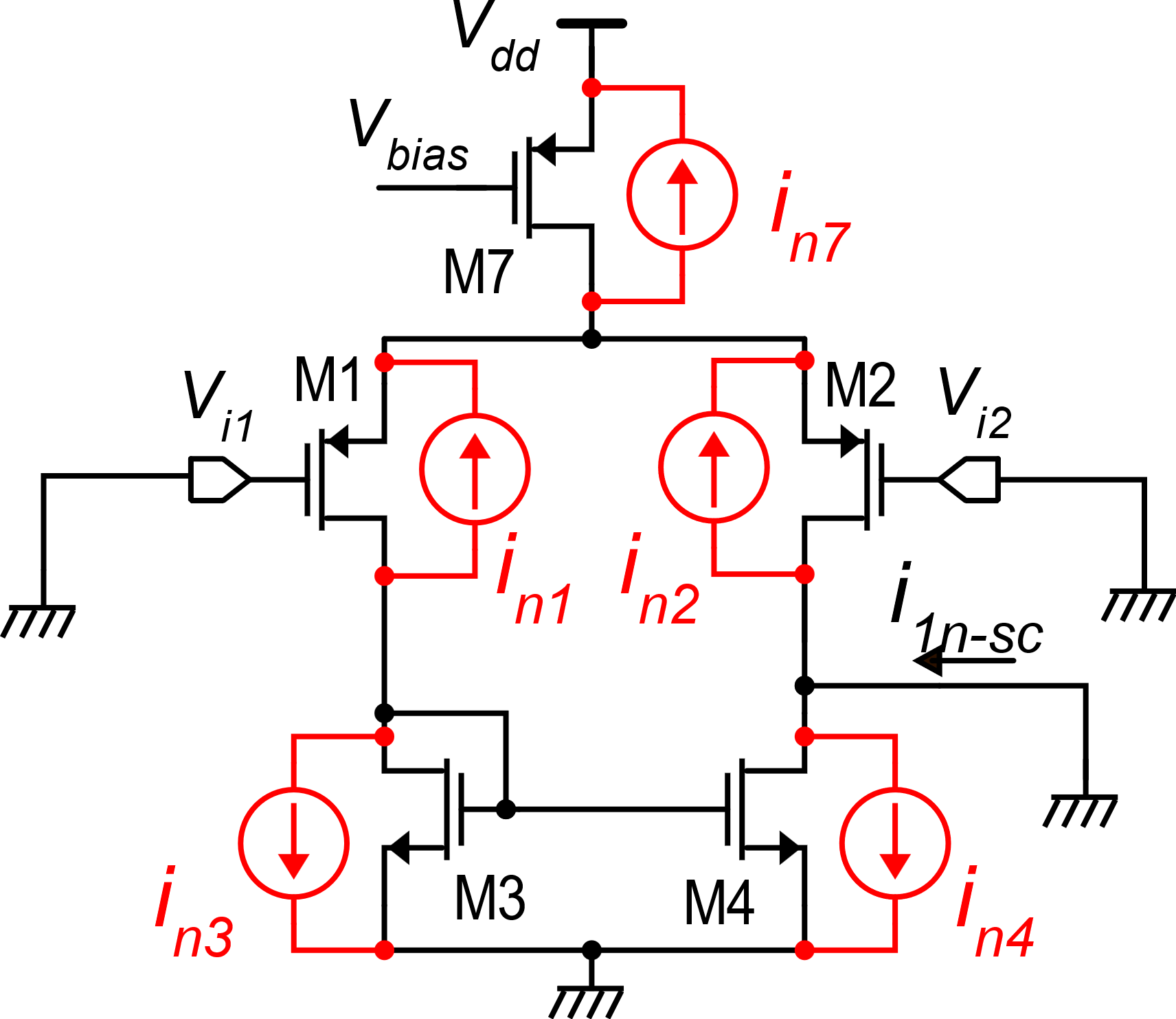 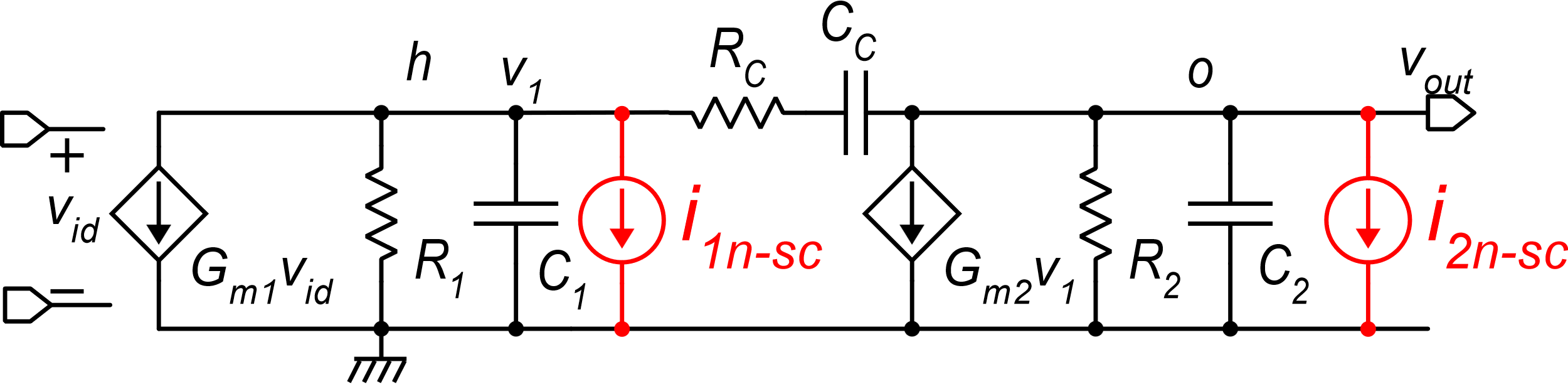 P. Bruschi – Design of Mixed Signal Circuits
8
Equivalent output noise current of the second stage
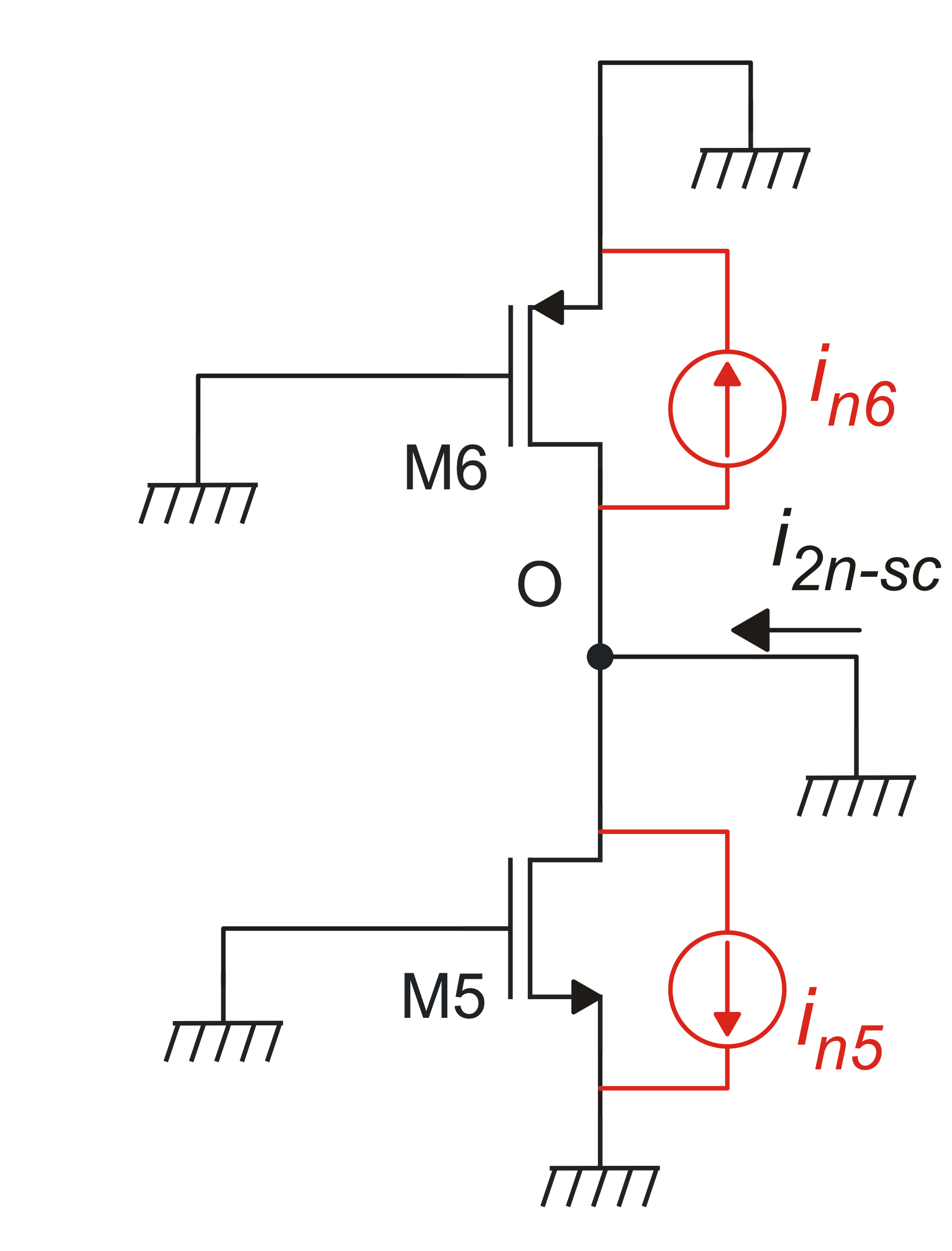 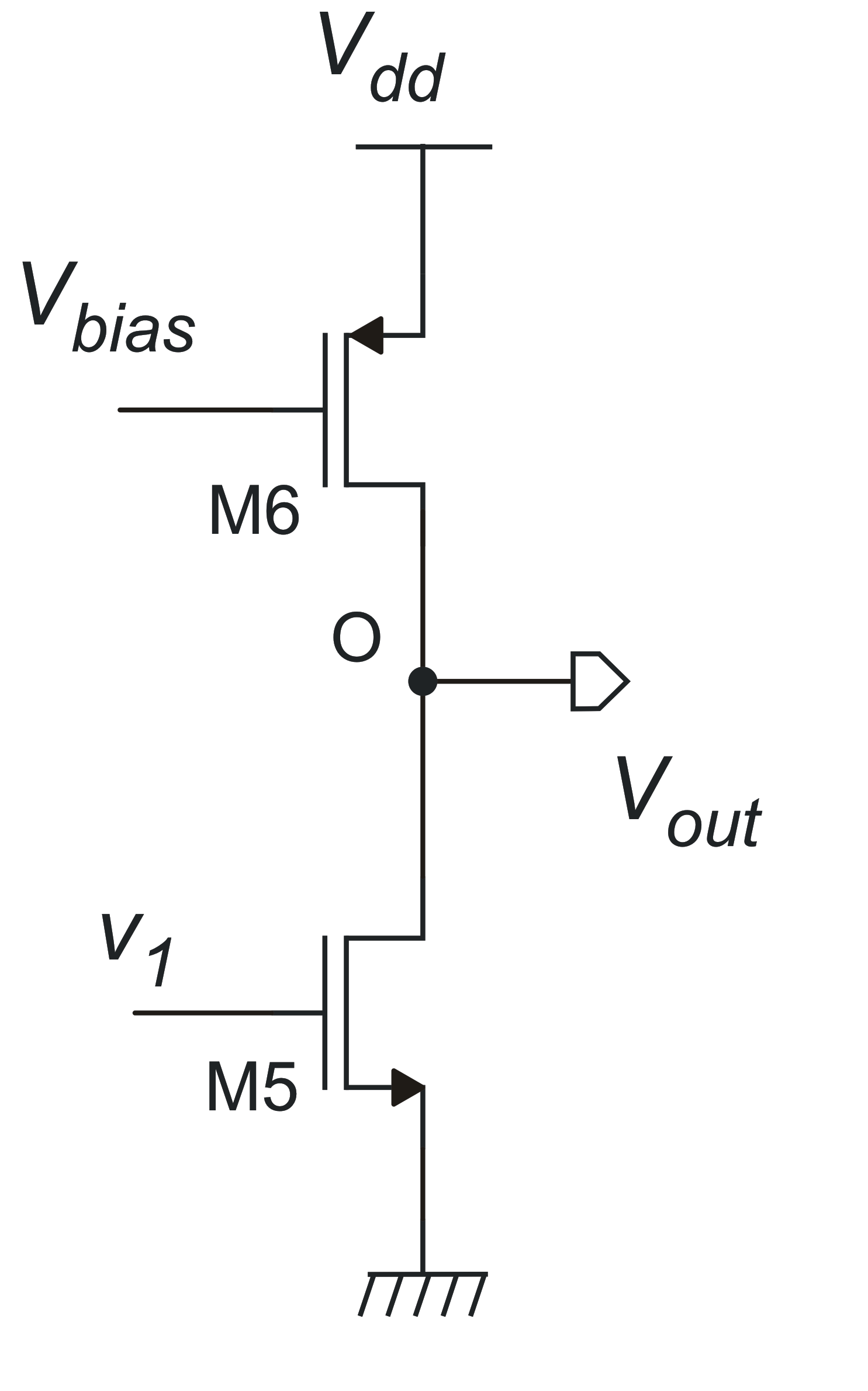 No input signal  because we are calculating the effect of noise
Equivalent small signal circuit with current sources
P. Bruschi – Design of Mixed Signal Circuits
9
Putting the two stages together
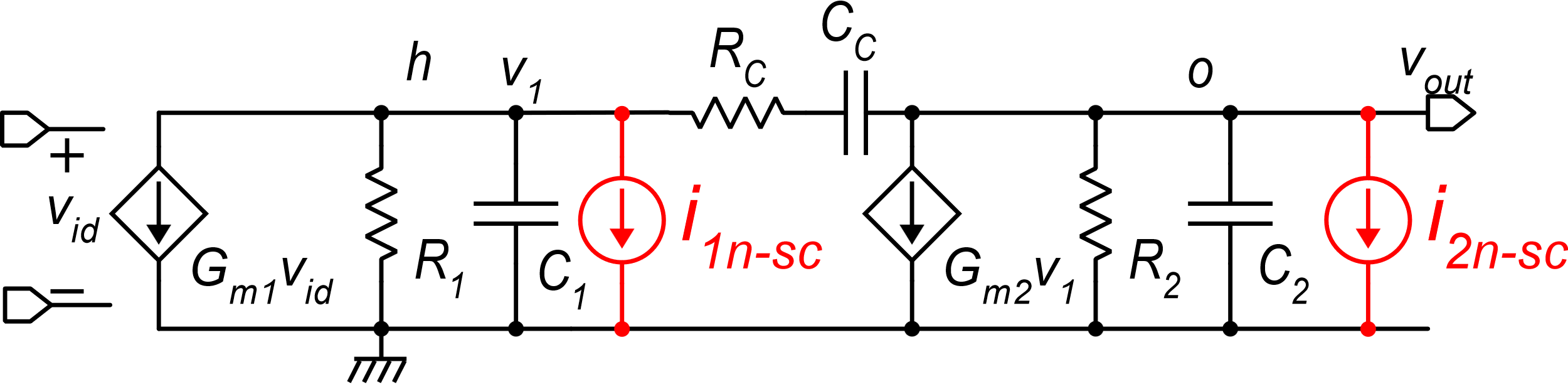 Step 1. Calculate the Ym of the op-amp
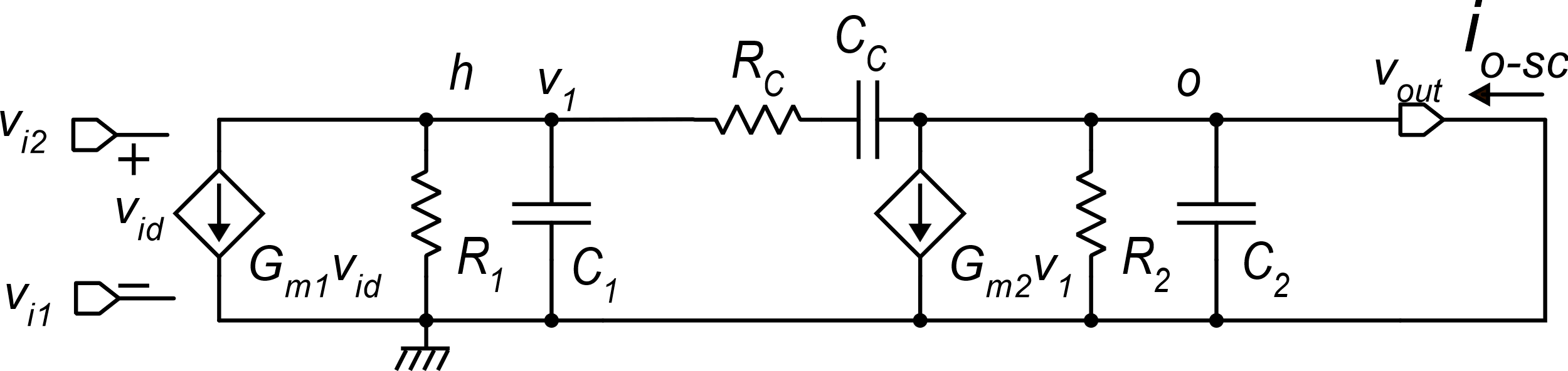 AIh is the transfer function (current gain) from a current source connected between node h and gnd to the output short circuit current
P. Bruschi – Design of Mixed Signal Circuits
10
Calculation of AIh
admittance YC
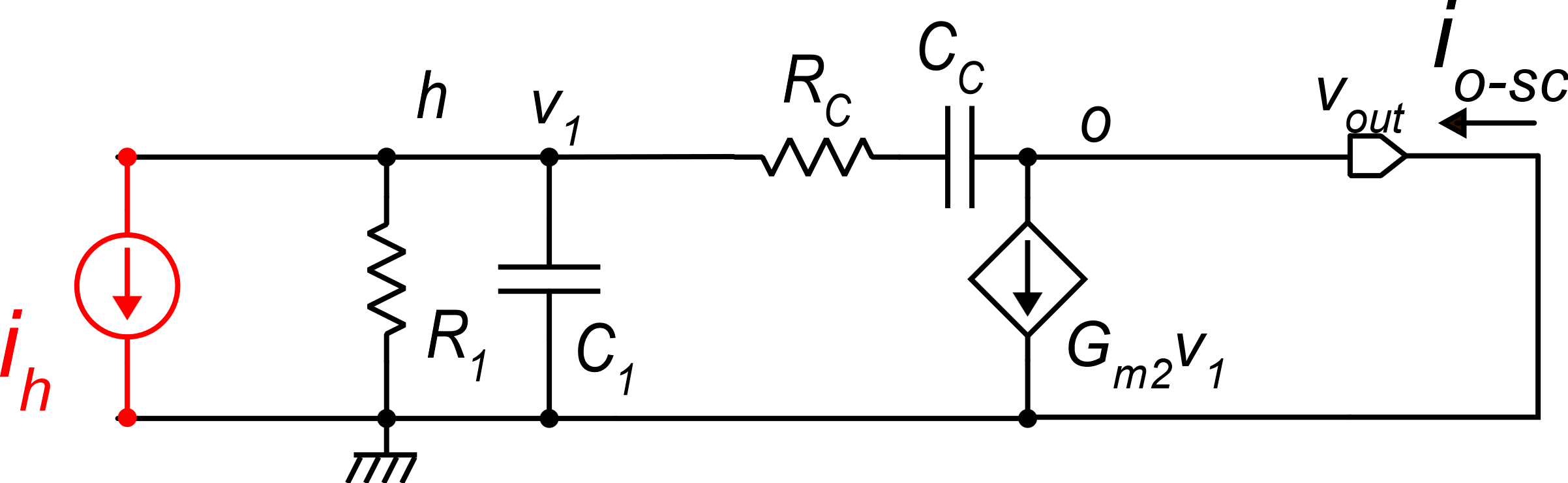 P. Bruschi – Design of Mixed Signal Circuits
11
Calculation of AIh
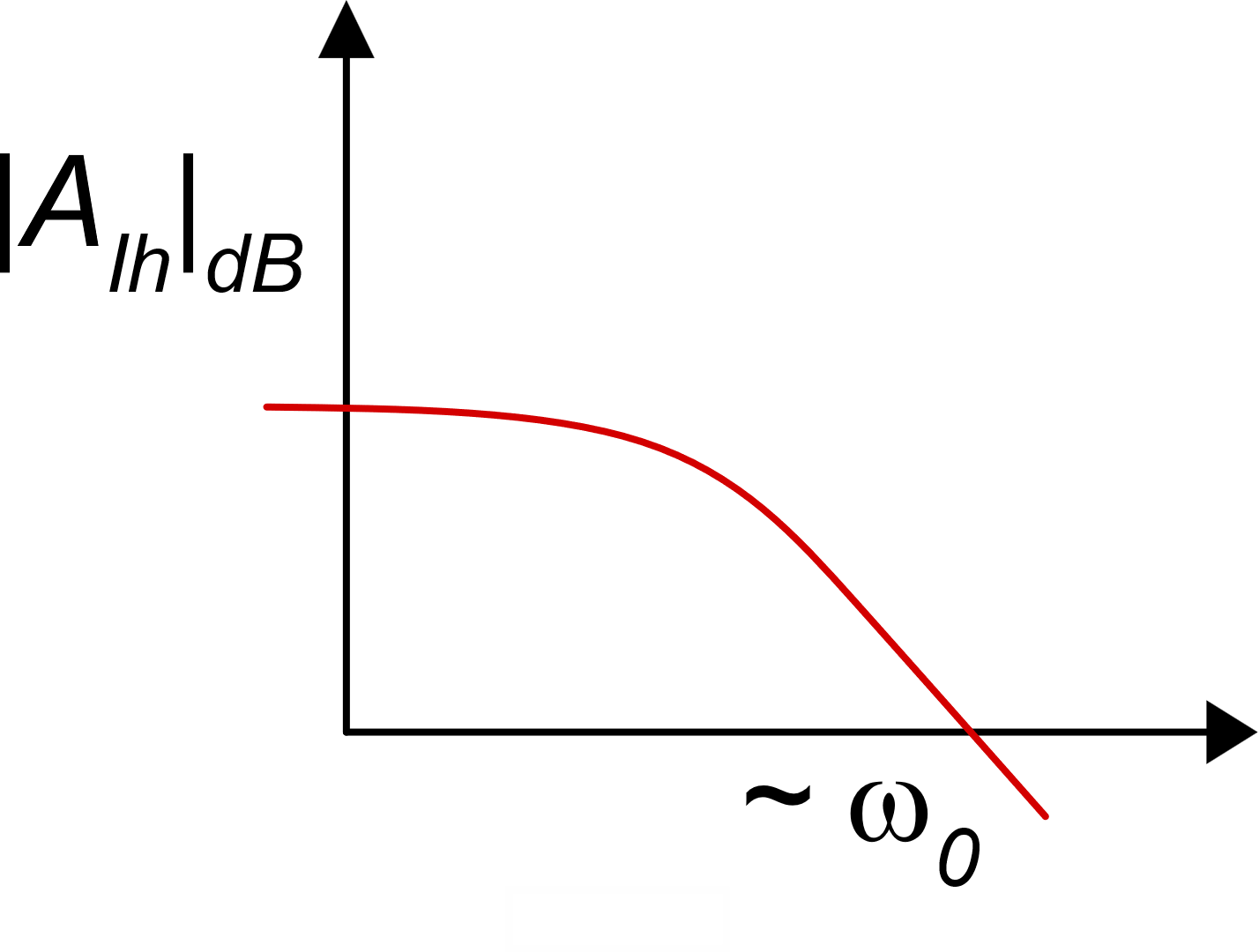 dc value:
AIh drops below 1 (0 dB)
around the unity-gain
frequency of the op-amp:
qualitative frequency
dependence
P. Bruschi – Design of Mixed Signal Circuits
12
Let us come back to the noise
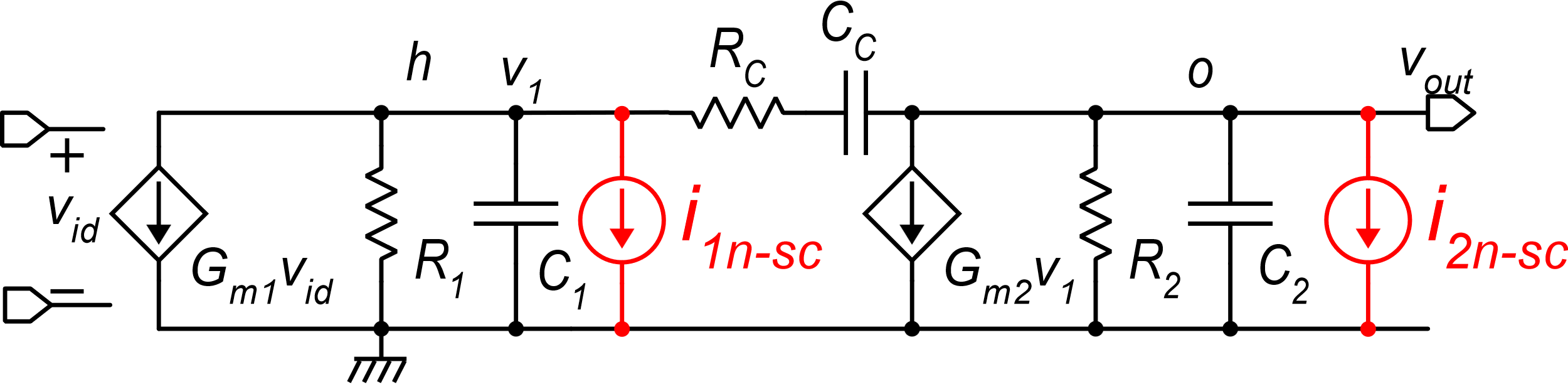 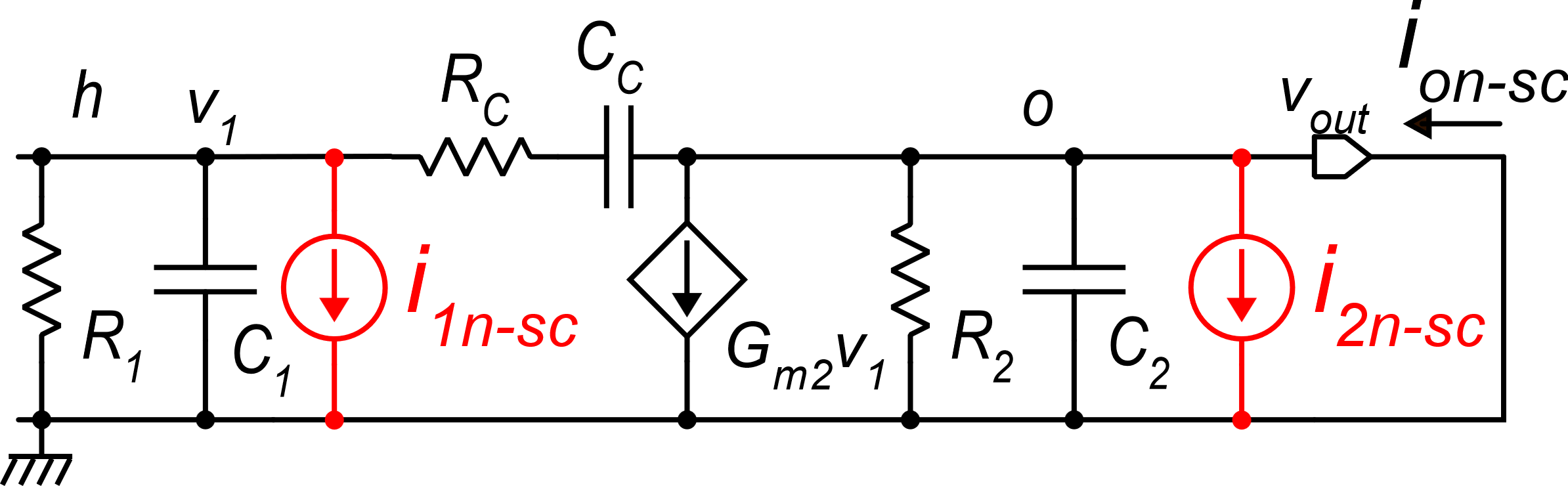 Circuit for calculation of the total output noise current
P. Bruschi – Design of Mixed Signal Circuits
13
In the simple 2-stage op-amp
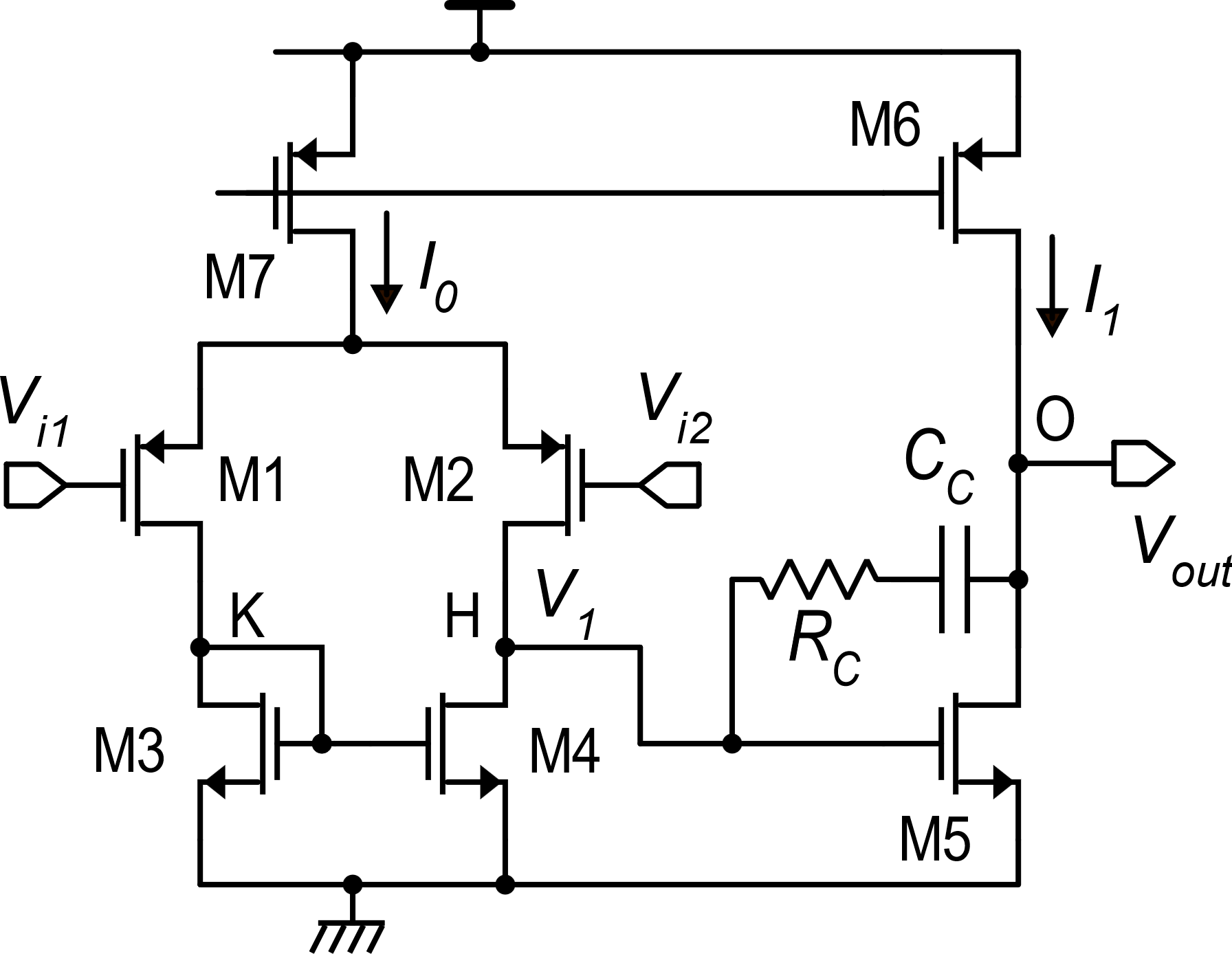 A more interesting formula can be obtained substituting the equivalent gate noise voltage
P. Bruschi – Design of Mixed Signal Circuits
14
Input noise density of the op-amp
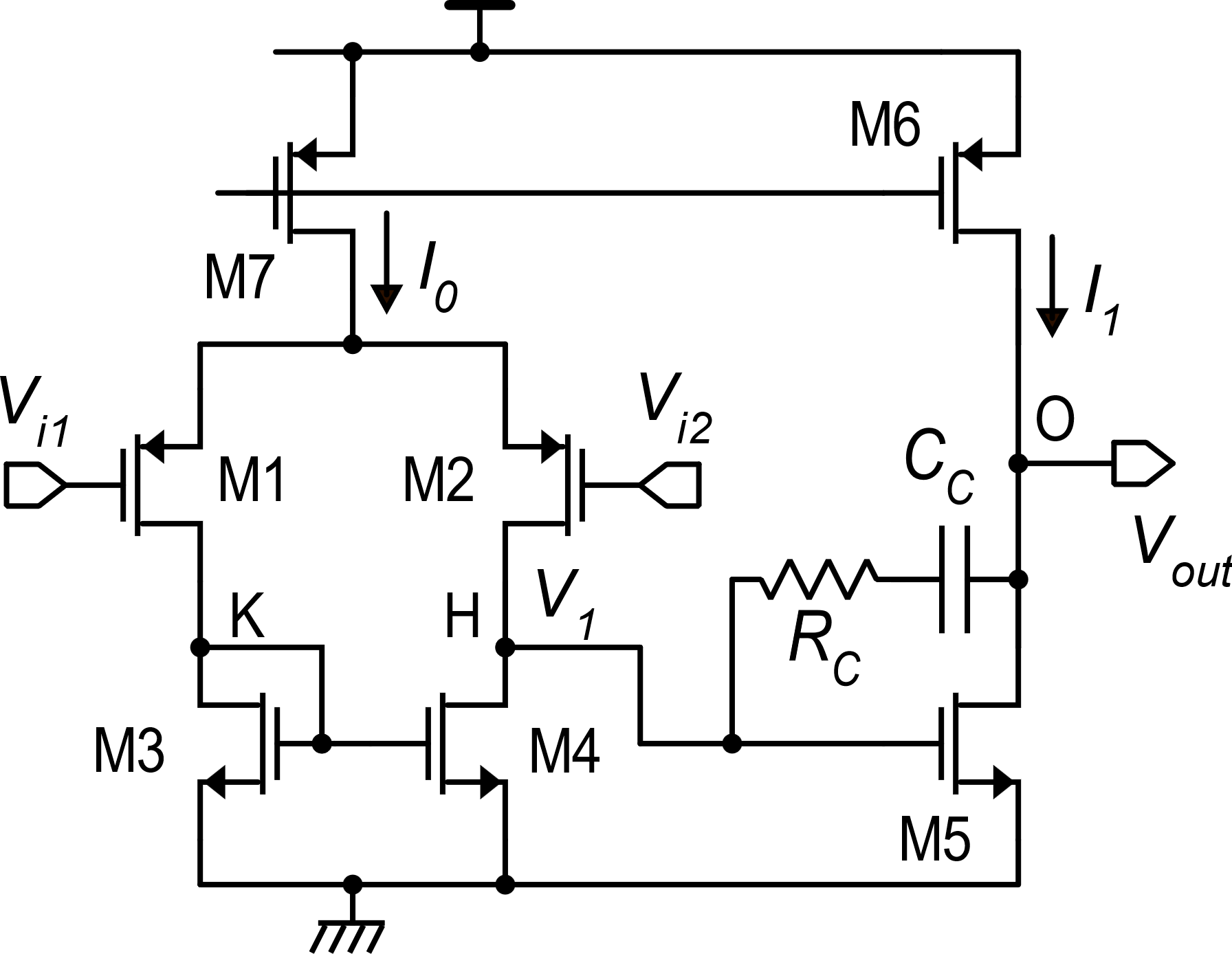 For this amplifier ID3=ID1, then:
P. Bruschi – Design of Mixed Signal Circuits
15
Thermal noise
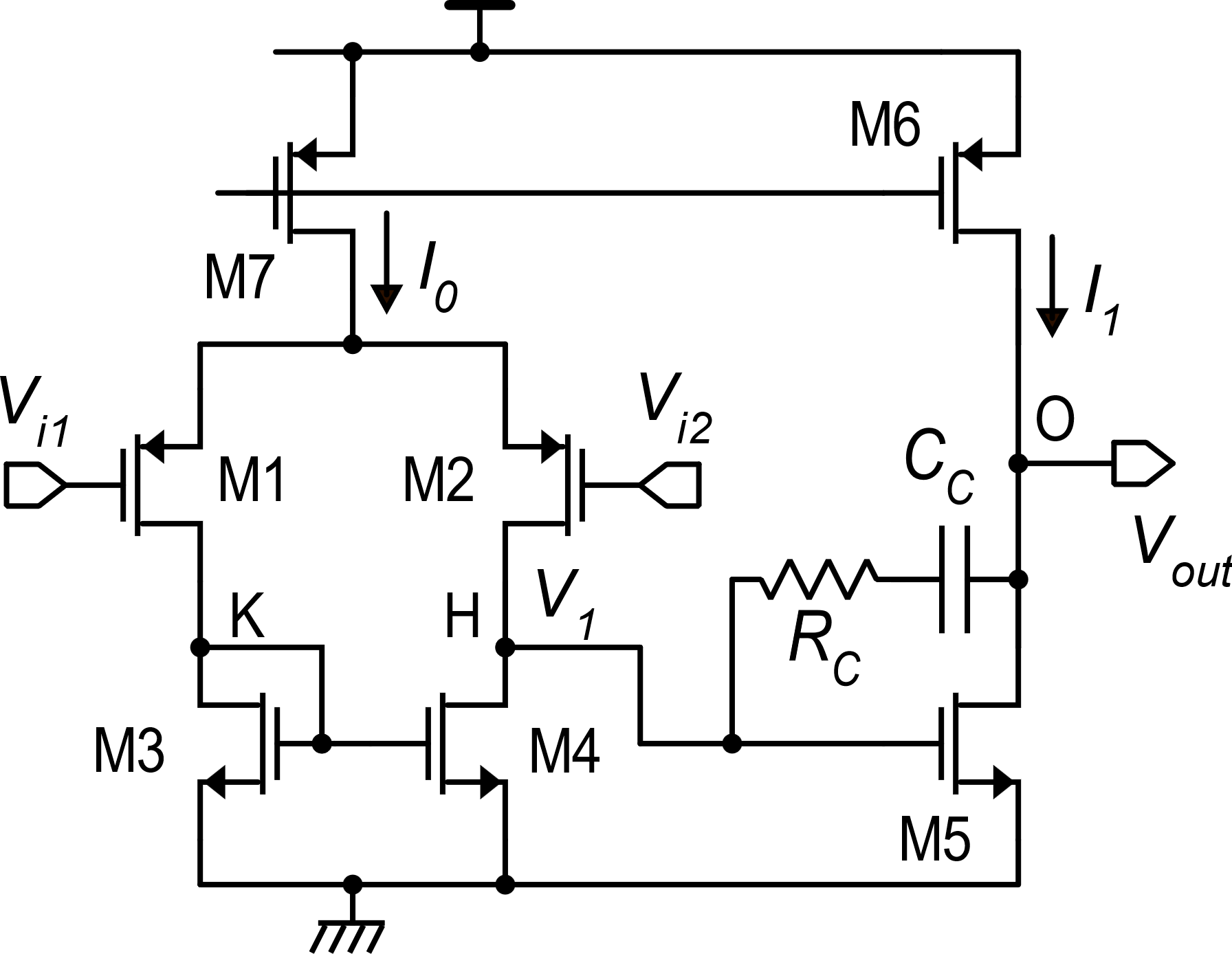 using:
P. Bruschi – Design of Mixed Signal Circuits
16
Flicker noise
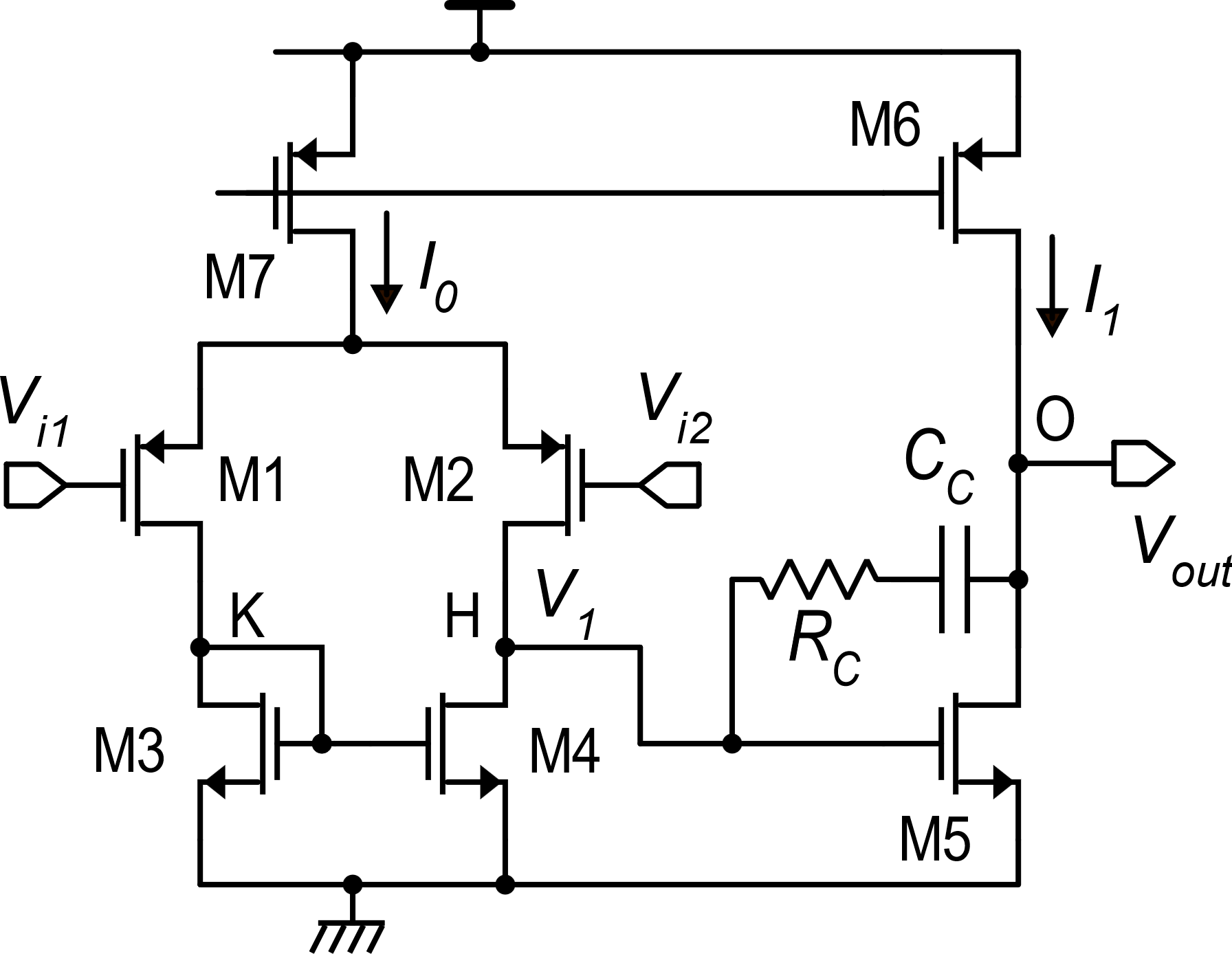 using:
with:
P. Bruschi – Design of Mixed Signal Circuits
17
General considerations about the op-amp noise:
Let us recall the thermal noise and use: gm1=ID1/VTE1)
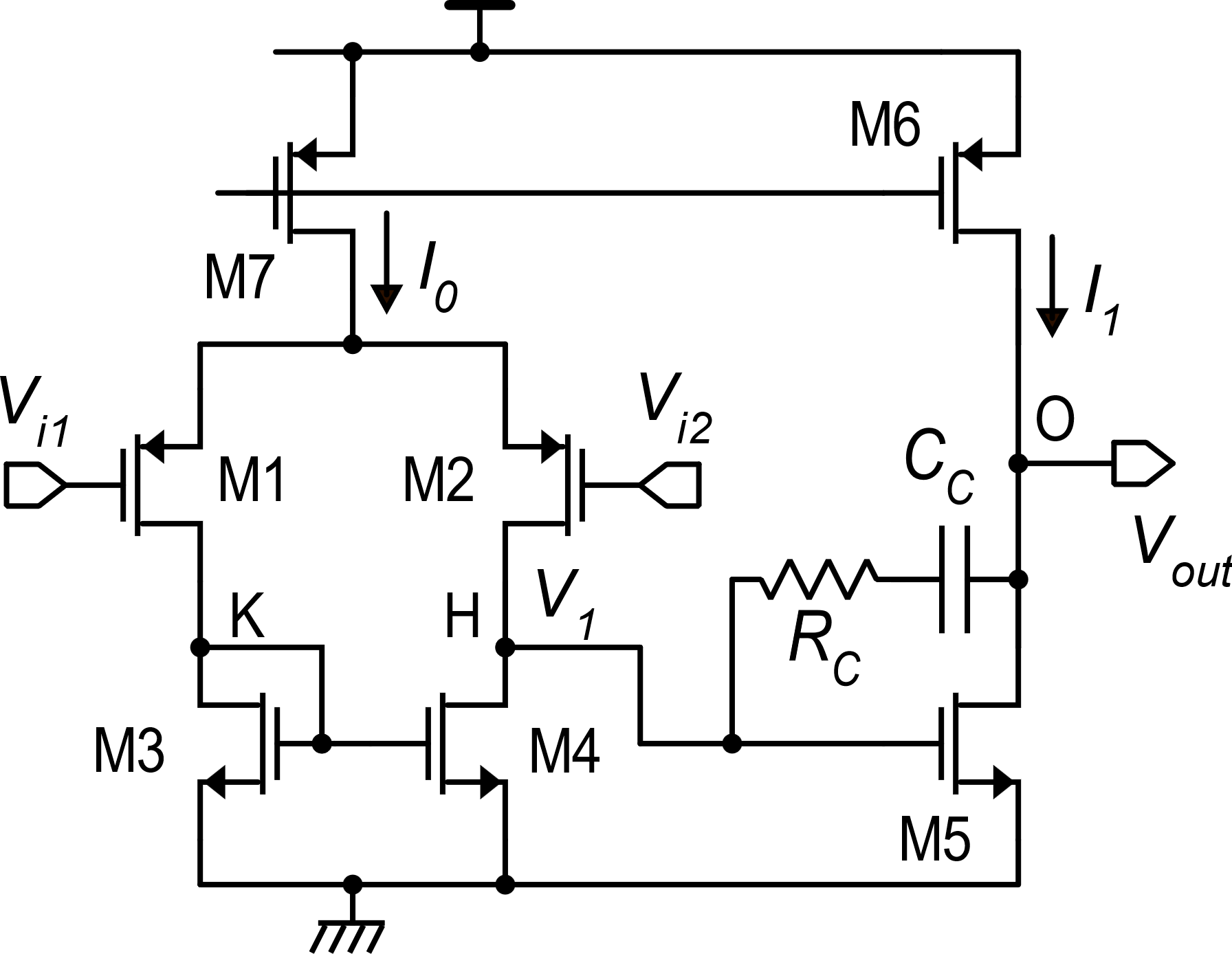 Thermal
Flicker
For both the thermal and flicker noise, it is convenient to set F<<1 (VTE1<<VTE3)
The larger ID1, the lower the input thermal noise voltage density 
A small VTE1 helps obtaining small thermal noise densities  with lower current
A small flicker noise density can be obtained using large M1 and M3 areas
P. Bruschi – Design of Mixed Signal Circuits
18
Input offset voltage of the op-amp
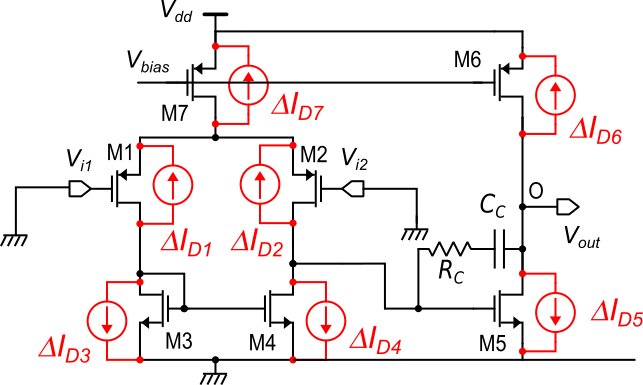 Let us just replace the noise current sources with the equivalent current sources of parameter variations
Note that M1,M2 and M3,M4 form pairs of matched devices.
Then, we can group their parameter variation sources into single contributions that contain only matching errors
Op-amp with the equivalent current sources that takes into account  parameter variations
P. Bruschi – Design of Mixed Signal Circuits
19
Input offset voltage of the op-amp
in strong inversion
P. Bruschi – Design of Mixed Signal Circuits
20
Input offset voltage of the op-amp
F
in strong inversion:
Contribution of the input pair devices
Contribution of the mirror devices
P. Bruschi – Design of Mixed Signal Circuits
21
Input offset voltage of the op-amp: standard deviation
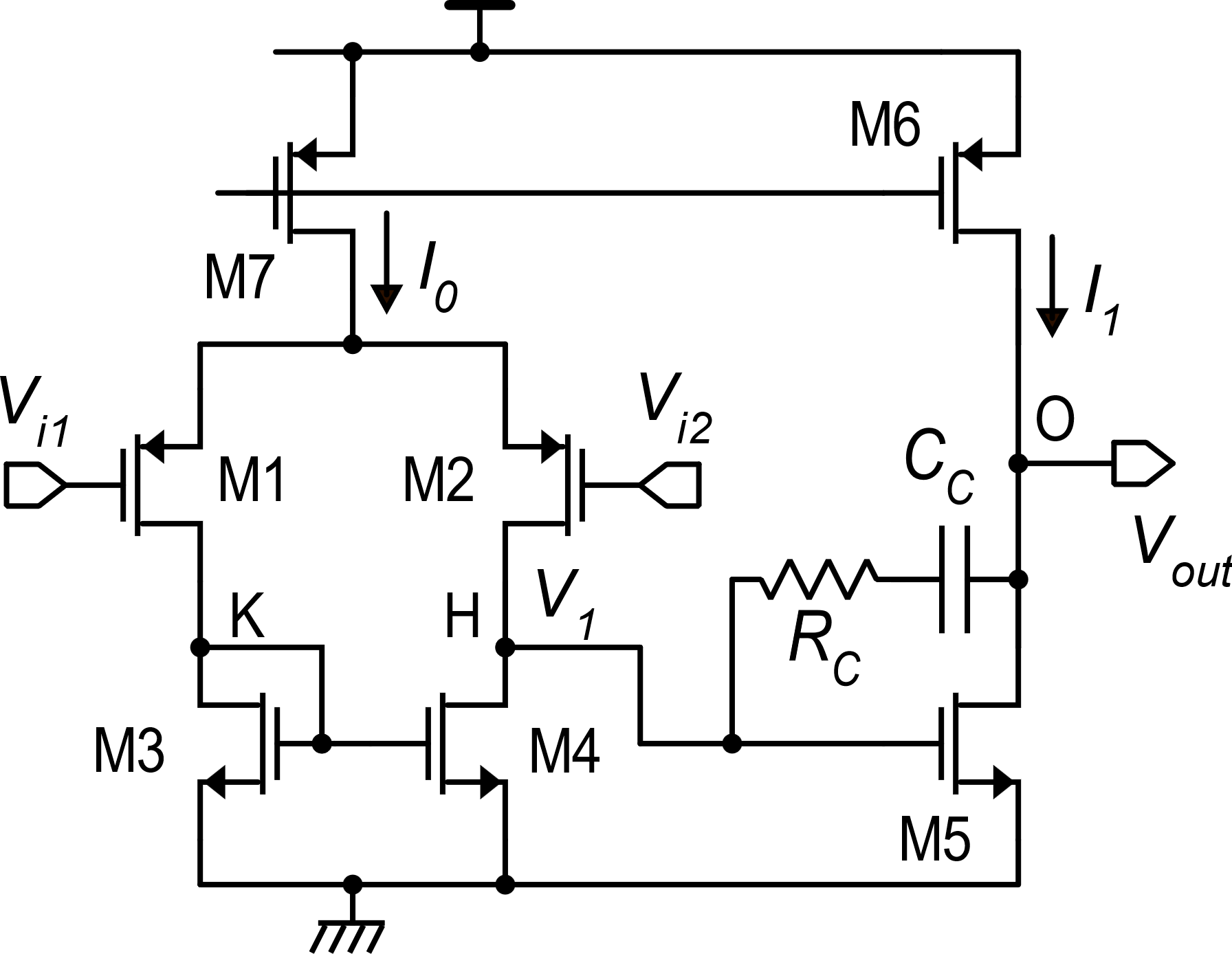 P. Bruschi – Design of Mixed Signal Circuits
22
Design for input offset voltage
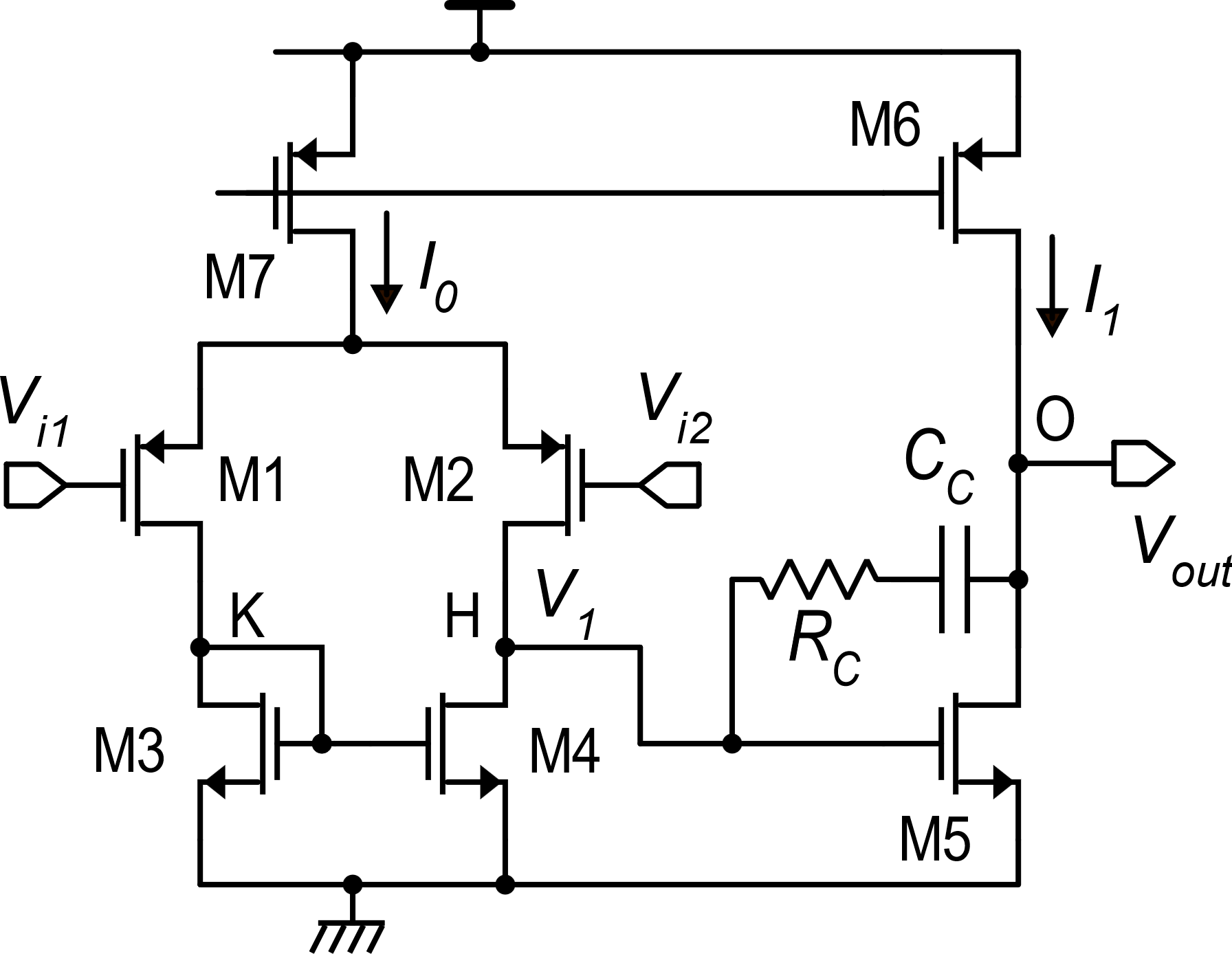 Total gate area of the input pair and mirror:
P. Bruschi – Design of Mixed Signal Circuits
23
Offset voltage: area optimization procedure
Example: if a=1, we are assigning the same area to the input pair and to the mirror
Optimization problem: find the value of a that allows obtaining the required svio with the minimum area occupation.
We need to find the minimum of this function of a
P. Bruschi – Design of Mixed Signal Circuits
24
Offset voltage: area optimization procedure
only these two terms depend on a. then
we have to find the minimum of:
f(a)
(a>0)
a
P. Bruschi – Design of Mixed Signal Circuits
25
Current consumption of the op-amp
In this section, we will consider the main factors that affect the current consumption of the operational amplifier.
We have already found an expression that ties the current consumption with the GBW specification
Here, we will review that expression, introducing also the role of the "F" parameter that comes from the noise and offset analysis
After that, we will find an expression of the current consumption that highlights the relationship with the thermal noise specification
P. Bruschi – Design of Mixed Signal Circuits
26
GBW and supply current (from the GBW and jm design procedure)
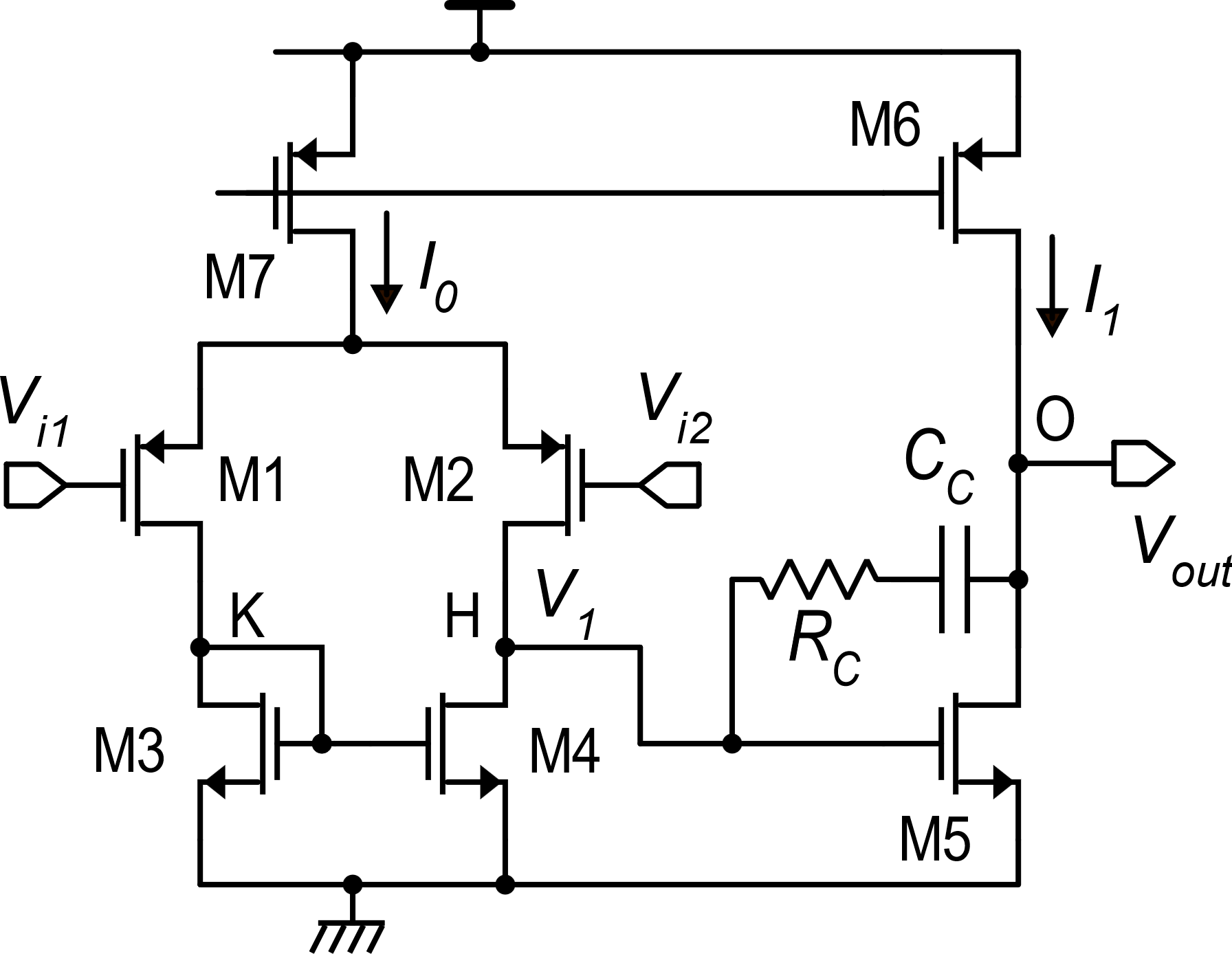 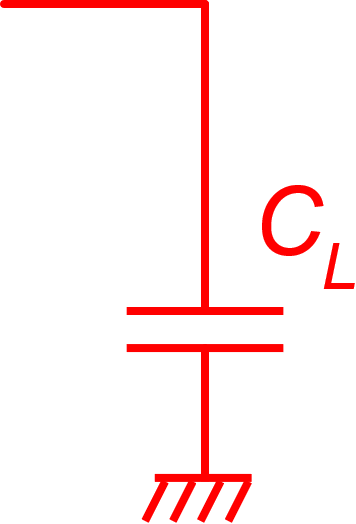 define:
Since VGS5=VGS3
Fraction due to
the first stage
Fraction due to
the second stage
P. Bruschi – Design of Mixed Signal Circuits
27
Current consumption of the op-amp - role of the thermal noise spec
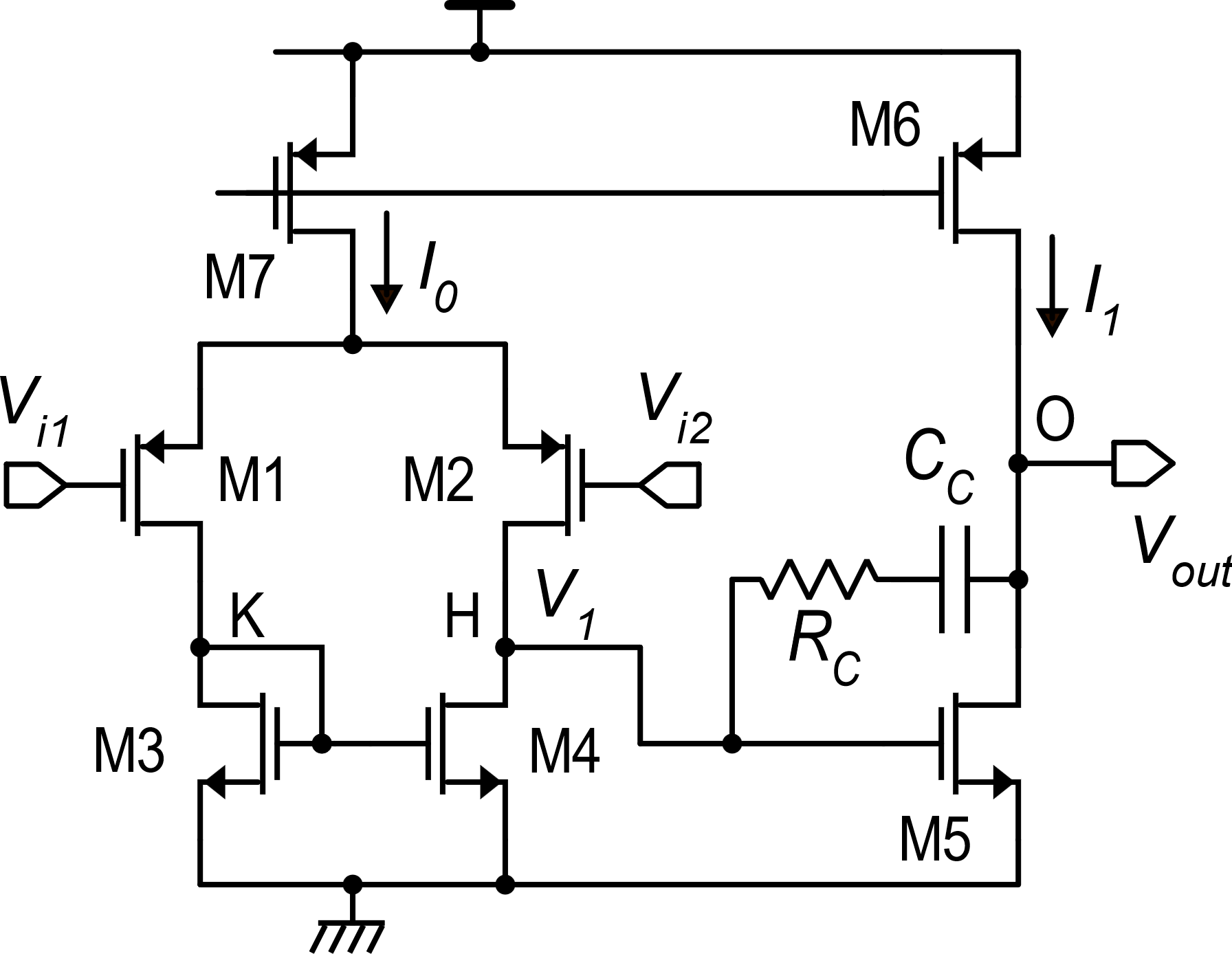 If the "dominant" specification is the thermal noise PSD (SVn-th), we can use a different expression
Let us start again from the general formula:
... and consider the expression of the input thermal noise voltage PSD:
We need to highlight the role of gm1
P. Bruschi – Design of Mixed Signal Circuits
28
Current consumption of the op-amp
Note: F and 1/F appear: an optimum F value can be calculated
Note: 

low thermal noise (Svn-th) means high current consumption
Fraction due to
the second stage
Fraction due to
the first stage
P. Bruschi – Design of Mixed Signal Circuits
29
Examples
Case 1:
Case 2: as above, but the GBW specification is replaced by noise specs:
P. Bruschi – Design of Mixed Signal Circuits
30
Consistent and contrasting specifications
As we have seen in previous example, the GBW specification and thermal noise density specification are consistent, since for both the following rule holds: the stricter the specification, the higher the required supply-current.
If the design include both specifications, then one of them is likely to be dominant. In the previous example, the noise specification dominates: the minimum supply current required to meet the required noise specification is much larger the current required for the given GBW-CL combination. Then, if we design the amplifier for the noise density, we certainly meet the GBW requirement.
Other specification pairs are likely to be contrasting: thermal noise and speed are in contrast with the supply current specification. The same can be said about  flicker noise and area.
P. Bruschi – Design of Mixed Signal Circuits
31
Action of various specifications:
Power Consumption
gm1, gm5
GBW
W1/L1, W5/L5
W1L1, W3L3
Flicker Noise
W1,L1,W3,L3, W5,L5
VTE5
W1/L1, W5/L5
Svn-th
W1L1, W3L3
Offset
gm1, gm5
CL, jm
VTE1
W3/L3
VTE1
gm3
AREA
F
A0
VTE1, VTE3, L1, L3, L5, L6,
P. Bruschi – Design of Mixed Signal Circuits
32
Commercial products: high speed - low thermal noise CMOS op-amp
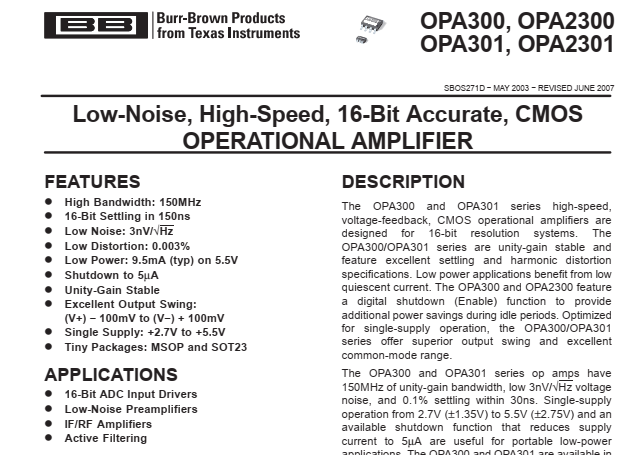 low power?
P. Bruschi – Design of Mixed Signal Circuits
33
Commercial product: low power op-amp
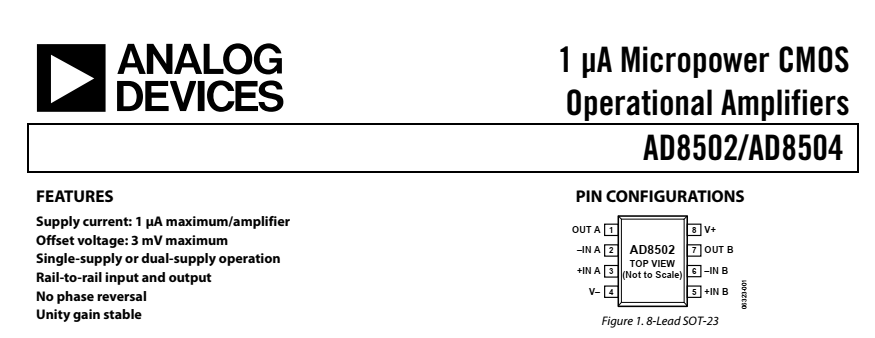 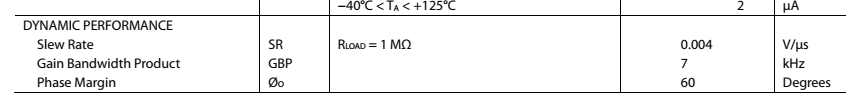 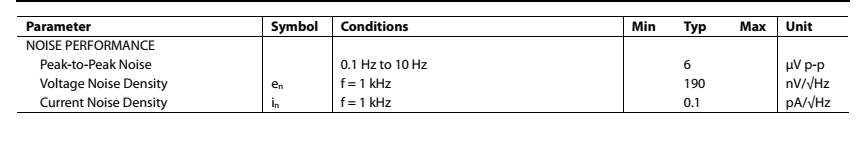 P. Bruschi – Design of Mixed Signal Circuits
34